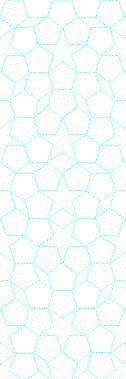 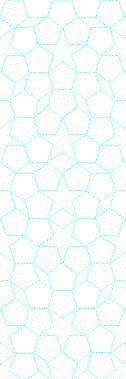 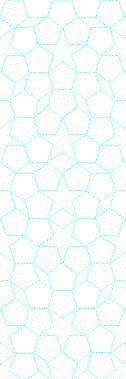 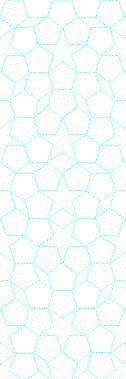 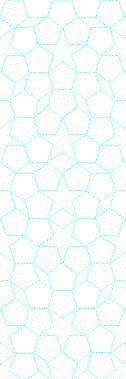 YTÜ 
FEN EDEBİYAT FAKÜLTESİ 
KİMYA BÖLÜMÜ
SEMİNER DERSİ SUNUMU
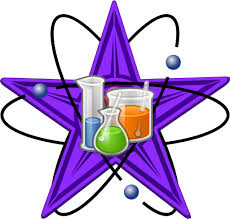 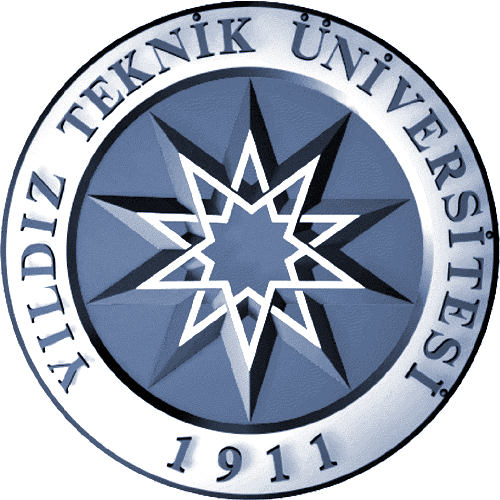 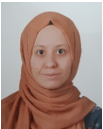 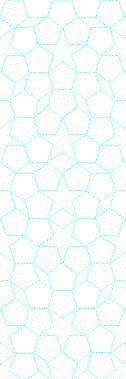 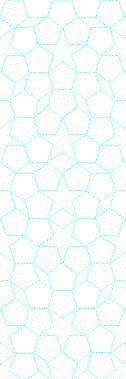 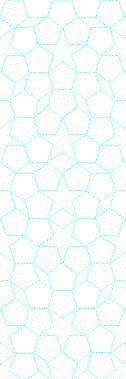 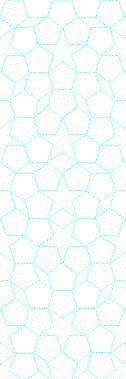 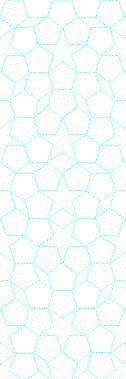 Zeynep KILINÇ (SANDIKÇI)
22515002
Konu
Eksozom Mühendisliği





Danışman
 Prof. Dr. Barbaros NALBANTOĞLU
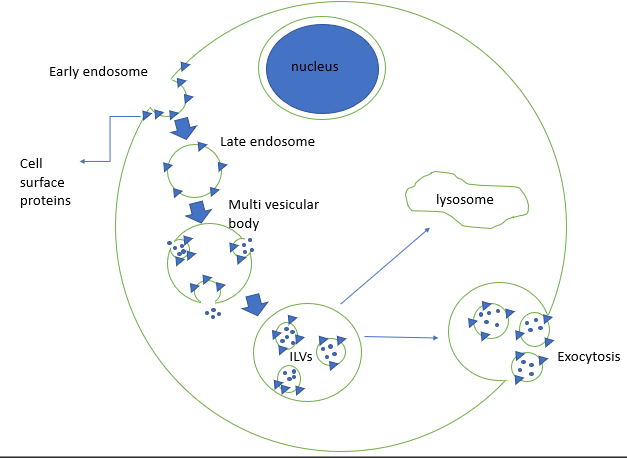 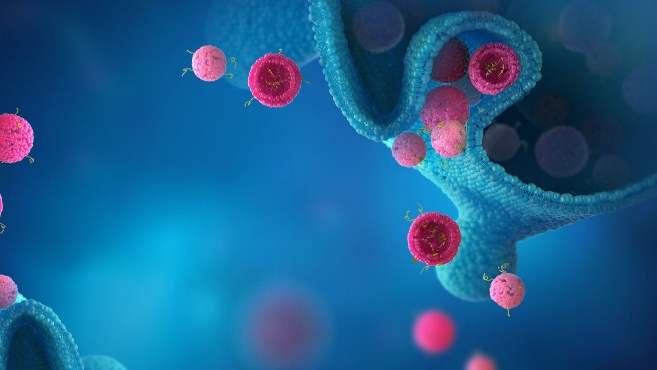 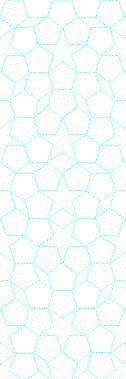 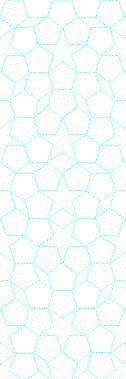 Tarih:  04.04.2023  Saat:  18:20
Yer:  Fen-Edebiyat Fakültesi B2-D03